2020
简约工作总结汇报模板
[工作汇报] [商务路演] [新年计划] [PPT演示]
部门：销售部
时间：XX年XX月
PART 01     年度工作概述
目录
CONTENTS
PART 02     工作完成情况
PART 03     工作不足之处
PART 04     明年工作计划
01
年度工作概述
请点击录入本章节的概括性描述文字或者复制粘贴，请添加说明文字，图像描述及总结。
年度工作概述
Add Your Title
标题文字添加
标题文字添加
标题文字添加
此处添加详细文本描述，建议与标题相关并符合整体语言风格，语言描述尽量……
此处添加详细文本描述，建议与标题相关并符合整体语言风格，语言描述尽量……
此处添加详细文本描述，建议与标题相关并符合整体语言风格，语言描述尽量……
相关标题文字
年度工作概述
Add Your Title
此处添加标题
此处添加标题
此处添加标题
此处添加标题
顶部“开始”面板中可以
对字体、字号、颜色、行距等进行修改.顶部“开始”面板中可
顶部“开始”面板中可以
对字体、字号、颜色、行距等进行修改.顶部“开始”面板中可
顶部“开始”面板中可以
对字体、字号、颜色、行距等进行修改.顶部“开始”面板中可
顶部“开始”面板中可以
对字体、字号、颜色、行距等进行修改.顶部“开始”面板中可
TITLE HERE
TITLE HERE
TITLE HERE
TITLE HERE
您的内容打在这里，或者通过复制您的文本后，在此框中选择粘贴，并选择只保留文字，或者通过复制您的文本后，在此框中选择粘贴，并选择只保留文字，或者通过复制您的文本后，在此框中选择粘贴，并选择只保留文字。
年度工作概述
Add Your Title
此处添加标题
详写内容……点击输入本栏的具体文字，简明扼要的说明分项内容，此为概念图解
此处添加标题
此处添加标题
详写内容……点击输入本栏的具体文字，简明扼要的说明分项内容，此为概念图解
详写内容……点击输入本栏的具体文字，简明扼要的说明分项内容，此为概念图解
年度工作概述
Add Your Title
添加标题
添加标题
添加标题
请在此添加文字说明。请在此添加文字说明。请在此添加文字说明
请在此添加文字说明。请在此添加文字说明。请在此添加文字说明
请在此添加文字说明。请在此添加文字说明。请在此添加文字说明
年度工作概述
Add Your Title
输入标题文字
输入标题文字
添加适当的文字，一页的文字最好不要超过200,添加适当的文字添
添加适当的文字，一页的文字最好不要超过200,添加适当的文字添
S
W
输入标题文字
输入标题文字
添加适当的文字，一页的文字最好不要超过200,添加适当的文字添
添加适当的文字，一页的文字最好不要超过200,添加适当的文字添
O
T
02
工作完成情况
请点击录入本章节的概括性描述文字或者复制粘贴，请添加说明文字，图像描述及总结。
工作完成情况
Add Your Title
添加标题
添加标题
请在此添加文字说明。
请在此添加文字说明。
请在此添加文字说明。
请在此添加文字说明。
S
W
O
T
添加标题
添加标题
请在此添加文字说明。
请在此添加文字说明。
请在此添加文字说明。
请在此添加文字说明。
工作完成情况
Add Your Title
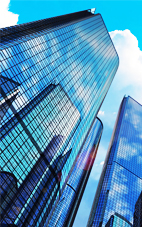 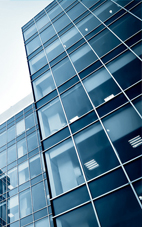 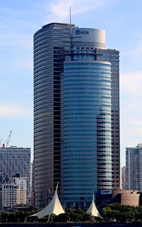 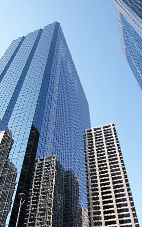 添加标题
添加标题
添加标题
添加标题
您的内容打在这里或者通过复制您的文本后，在此框中粘贴。
您的内容打在这里或者通过复制您的文本后，在此框中粘贴。
您的内容打在这里或者通过复制您的文本后，在此框中粘贴。
您的内容打在这里或者通过复制您的文本后，在此框中粘贴。
工作完成情况
Add Your Title
添加标题
添加标题
添加标题
请替换文字内容，修改文字内容，也可以直接复制你的内容到此。
请替换文字内容，修改文字内容，也可以直接复制你的内容到此。
请替换文字内容，修改文字内容，也可以直接复制你的内容到此。
工作完成情况
Add Your Title
90%
88%
76%
75%
65%
63%
60%
48%
58%
35%
Mail Marketing
Social Marketing
Planning 文字内容
请替换文字内容，修改文字内容，也可以直接复制你的内容到此。
请替换文字内容，修改文字内容，也可以直接复制你的内容到此。
请替换文字内容，修改文字内容，也可以直接复制你的内容到此。
工作完成情况
Add Your Title
20%
50%
70%
30%
TITLE 文字内容
TITLE 文字内容
TITLE 文字内容
TITLE 文字内容
请替换文字内容，修改文字内容，也可以直接复制你的内容到此。
请替换文字内容，修改文字内容，也可以直接复制你的内容到此。
请替换文字内容，修改文字内容，也可以直接复制你的内容到此。
请替换文字内容，修改文字内容，也可以直接复制你的内容到此。
03
工作不足之处
请点击录入本章节的概括性描述文字或者复制粘贴，请添加说明文字，图像描述及总结。
工作不足之处
Add Your Title
02
01
03
NUMBER FOUR
NUMBER ONE
NUMBER THREE
NUMBER TWO
04
请替换文字内容，修改文字内容，也可以直接复制你的内容到此。
请替换文字内容，修改文字内容，也可以直接复制你的内容到此。
请替换文字内容，修改文字内容，也可以直接复制你的内容到此。
请替换文字内容，修改文字内容，也可以直接复制你的内容到此。
1    添加标题
2    添加标题
3    添加标题
工作不足之处
Add Your Title
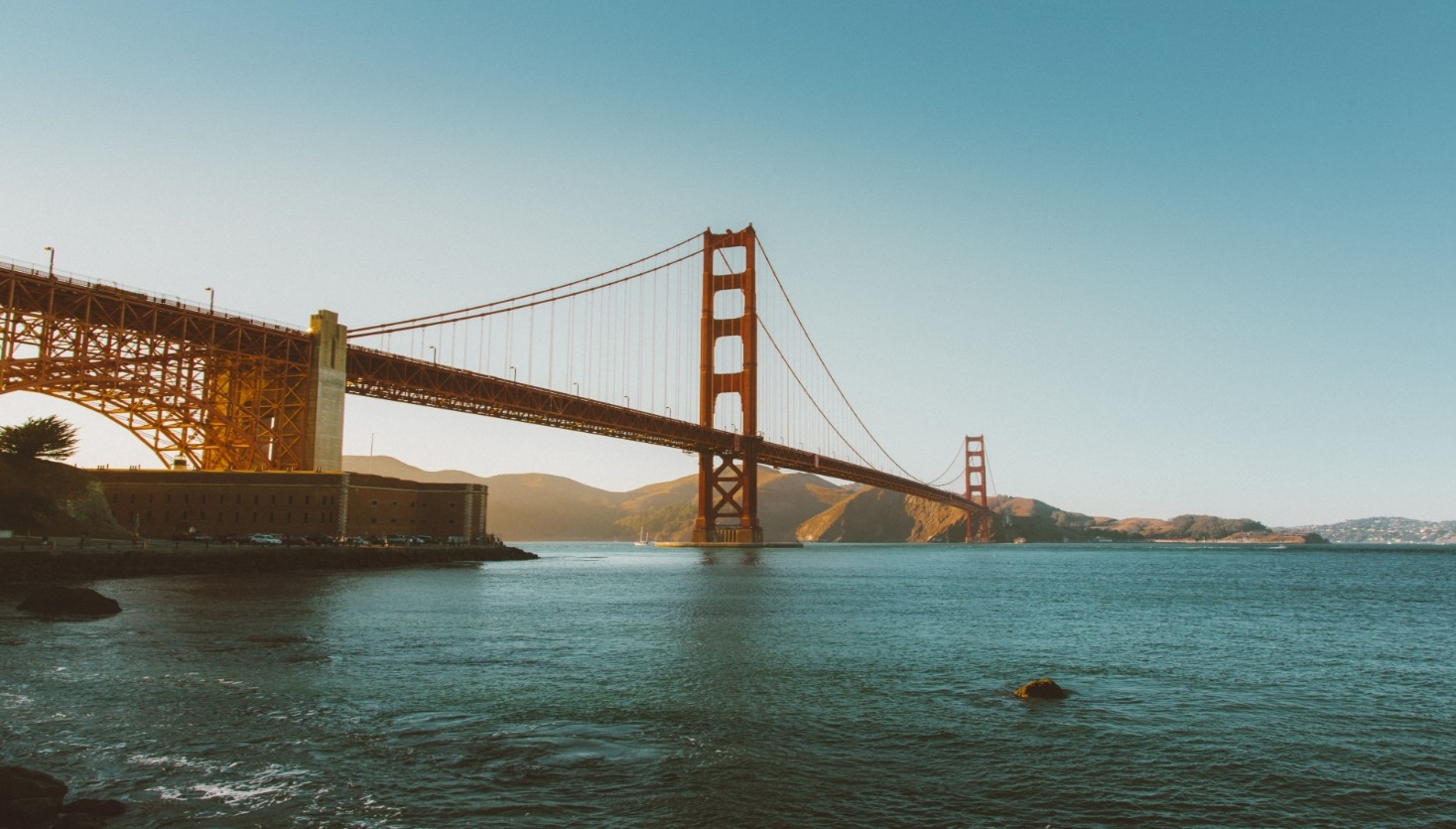 在此录入上述图表的综合分析说明，在此录入上述图表的综合分析说明，在此录入上述图表的综合分析说明。
在此录入上述图表的综合分析说明，在此录入上述图表的综合分析说明。
在此录入上述图表的综合分析说明，在此录入上述图表的综合分析说明，在此录入上述图表的综合分析说明。
工作不足之处
Add Your Title
04
03
02
01
点击添加标题
在此录入上述图表的综合描述说明，在此录入上述图表的综合描述说明，在此录入上述图表的综合描述说明，在此录入上述图表的综合描述说明。
点击添加标题
在此录入上述图表的综合描述说明，在此录入上述图表的综合描述说明，在此录入上述图表的综合描述说明，在此录入上述图表的综合描述说明。
点击添加标题
在此录入上述图表的综合描述说明，在此录入上述图表的综合描述说明，在此录入上述图表的综合描述说明。
点击添加标题
在此录入上述图表的综合描述说明，在此录入上述图表的综合描述说明，在此录入上述图表的综合描述说明，在此录入上述图表的综合描述说明。
工作不足之处
Add Your Title
添加标题
添加标题
添加标题
在此录入上述图表的综合描述说明。
在此录入上述图表的综合描述说明。
在此录入上述图表的综合描述说明。
2016
2017
2018
2019
2020
添加标题
添加标题
在此录入上述图表的综合描述说明。
在此录入上述图表的综合描述说明。
04
明年工作计划
请点击录入本章节的概括性描述文字或者复制粘贴，请添加说明文字，图像描述及总结。
明年工作计划
Add Your Title
您的内容打在这里，或者通过复制您的文本后，在此框中选择粘贴，并选择只保留文字。您的内容打在这里，或者通过复制您的文本后您的内容打在这里。
添加内容
添加内容
在此录入上述图表的综合描述说明
在此录入上述图表的综合描述说明
添加内容
添加内容
在此录入上述图表的综合描述说明
在此录入上述图表的综合描述说明
在此录入本图表的综合描述说明，在此录入本图表的综合描述说明，在此录入本图表的综合描述说明。在此录入本图表的综合描述说明，在此录入本图表的综合描述说明，在此录入上述图表的综合描述说明，在此录入上述图表的综合描述说明，在此录入上述图表的综合描述说明。
明年工作计划
Add Your Title
点击添加标题
在此录入上述图表的综合描述说明，在此录入上述图表的综合描述说明，在此录入上述图表的综合描述说明，在此录入上述图表的综合描述说明
点击添加标题
在此录入上述图表的描述说明，在此录入上述图表的描述说明，在此录入上述图表的综合描述说明，在此录入上述图表的描述说明
点击添加标题
点击添加标题
在此录入上述图表的综合描述说明，在此录入上述图表的综合描述说明，在此录入上述图表的综合描述说明，在此录入上述图表的综合描述说明
在此录入上述图表的综合描述说明，在此录入上述图表的综合描述说明，在此录入上述图表的综合描述说明
明年工作计划
Add Your Title
Step 01
点击输入内容
Step 02
在此录入上述图表的综合描述说明，在此录入上述图表的
Step 03
点击输入内容
Step 04
在此录入上述图表的综合描述说明，在此录入上述
点击输入内容
在此录入上述图表的综合描述说明，在此录入上述图表的
点击输入内容
在此录入上述图表的综合描述说明，在此录入上述图表的
谢谢欣赏
[工作汇报] [商务路演] [新年计划] [PPT演示]
部门：销售部
时间：XX年XX月